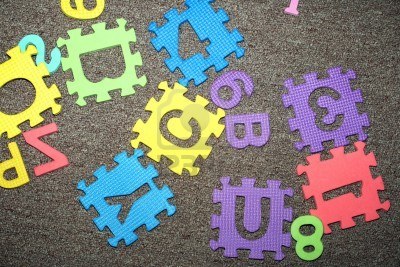 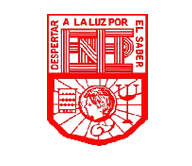 YANETH YAHAIRA PACHUCA GUAJARDO
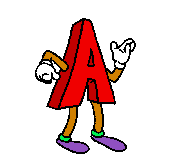 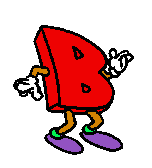 ENERO / 2013
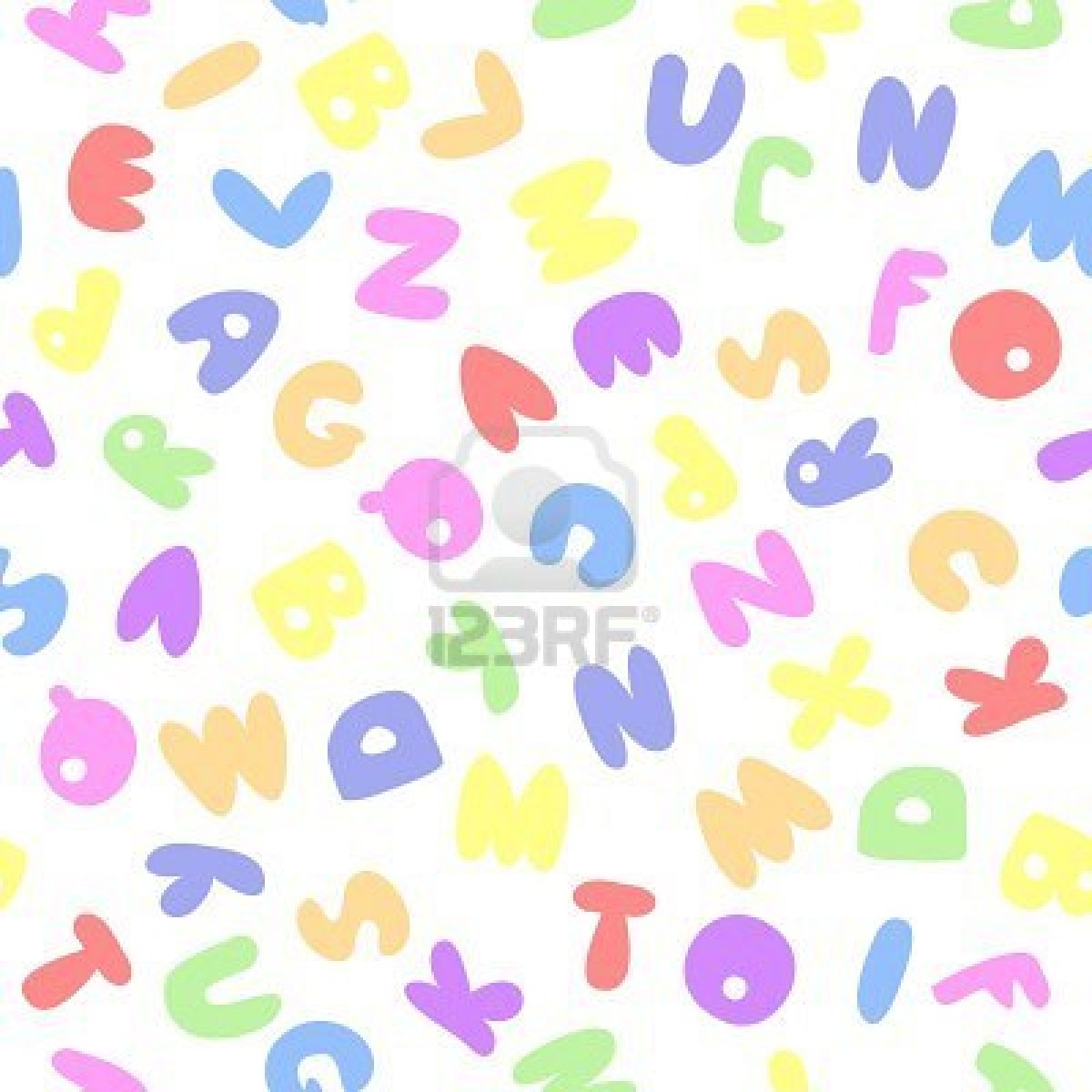 CONOCIENDO LAS LETRAS
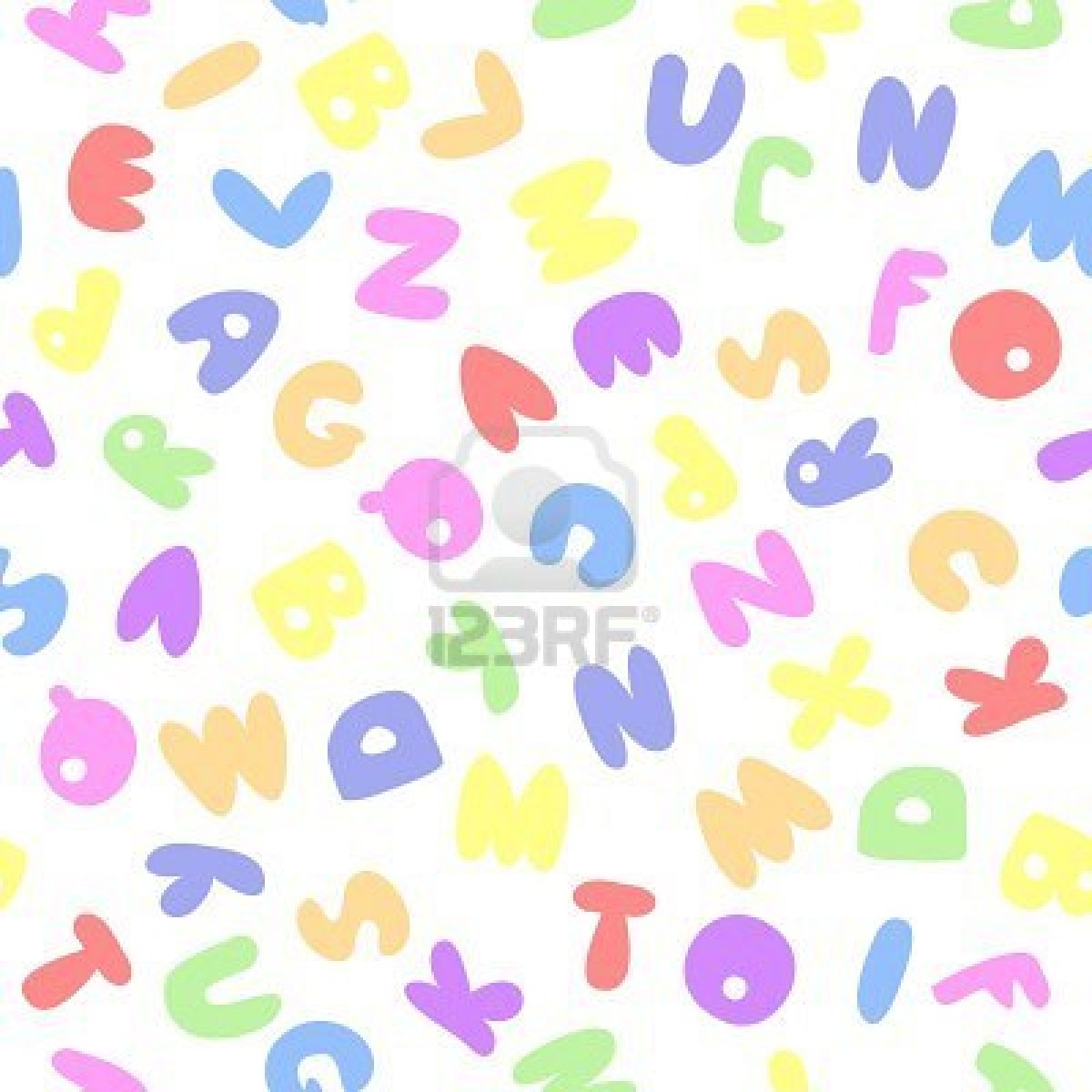 CREDITOS
http://www.dafont.com
INTRODUCCIÓN
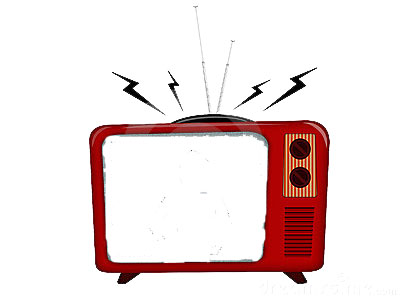 MENÚ PRINCIPAL
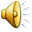 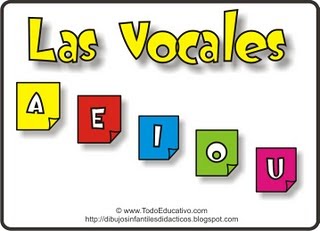 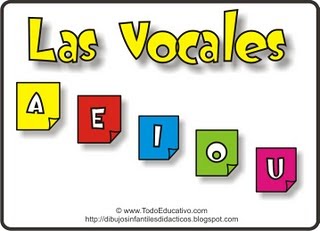 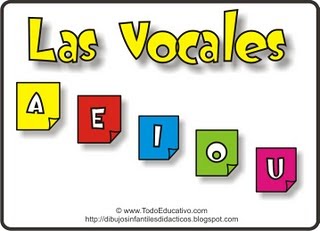 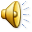 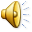 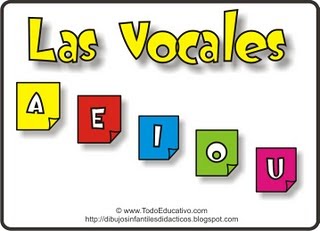 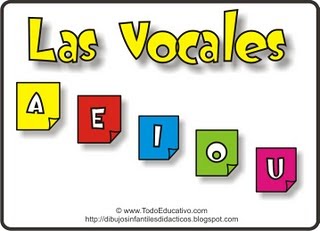 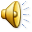 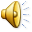 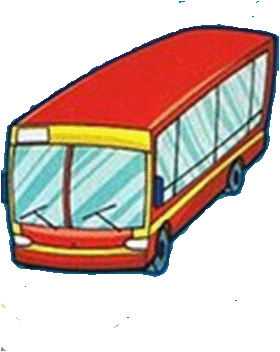 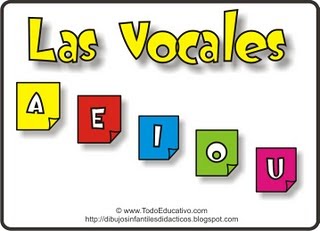 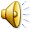 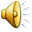 REGRESAR
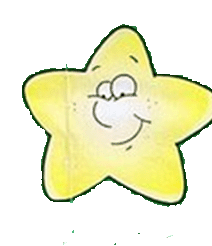 REGRESAR
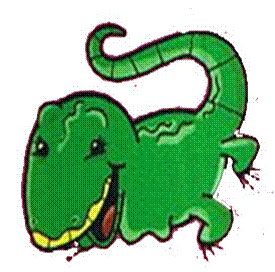 REGRESAR
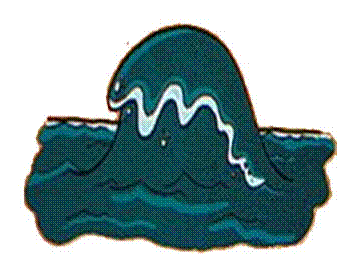 REGRESAR
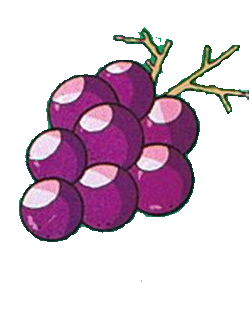 REGRESAR